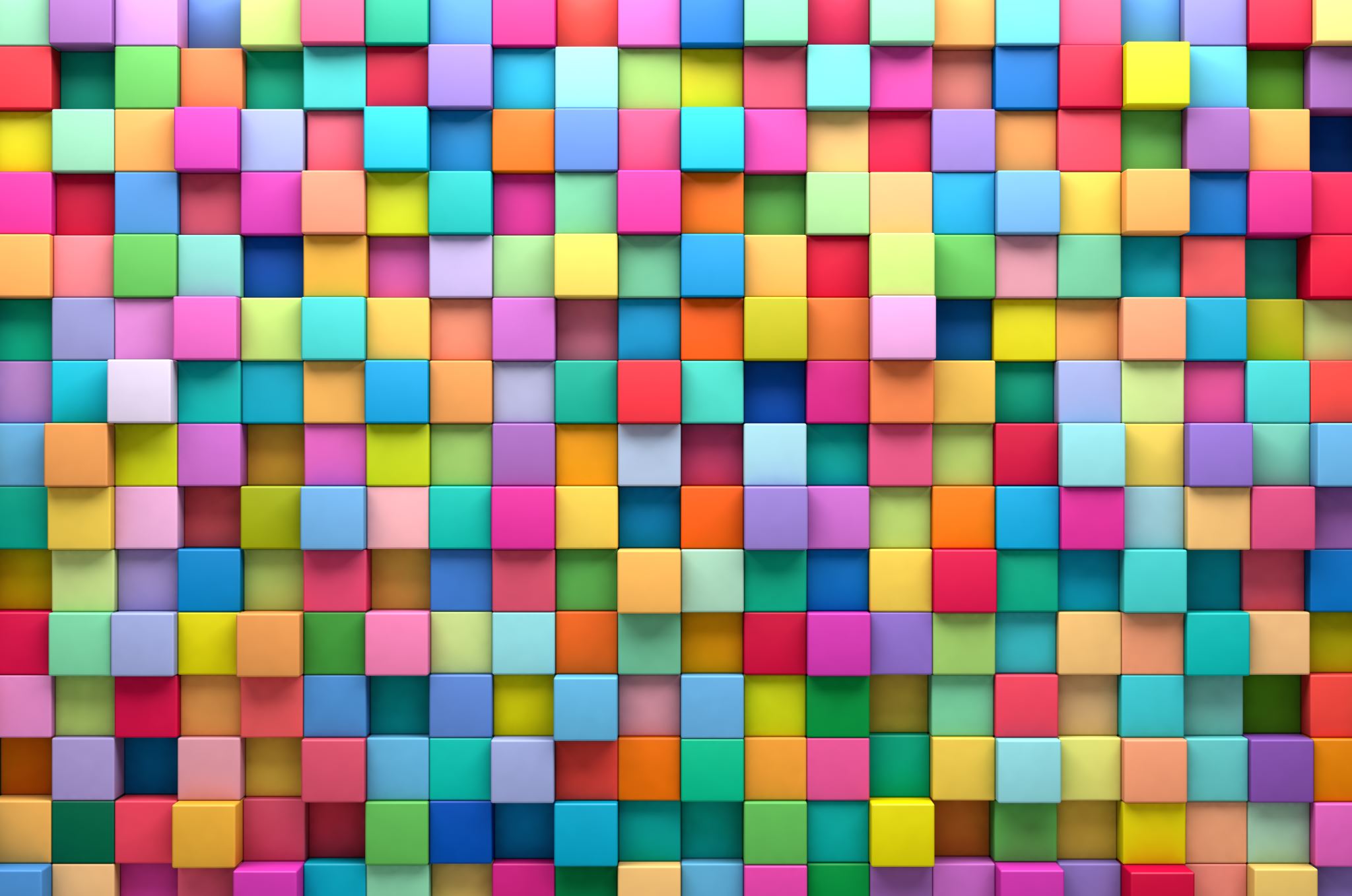 Ekološki menadžmentdr aleksandra boričić
Cilj
Obezbeđivanje znanja iz oblasti ekologije i ekološkog menadžmenta/upravljanja zaštitom životne sredine, uz savladavanje menadžment strategija i veština za rešavanje ekoloških problema, a sa ciljem poboljšanja i povećanja individualne i opšte ekološke svesti, te jačanje buduće proaktivne uloge u primeni rezultata ekološke nauke u praksi, a radi održanog i/ili poboljšanog kvaliteta opšteg razvoja.
Ishod
Obezbeđena znanja iz menadžment strategija i menadžment veština za rešavanje konkretnih ekoloških problema/problema životne sredine sa ciljem pripreme za primene rezultata ekološke nauke u praksi radi adekvatnog upravljanja zaštitom životne sredine i sprovodjenja strategija održivog razvoja.
Način polaganja ispita
1. Predispitne obaveze     Kolokvijum: 40 poena     Domaći zadaci: 30 poena          2. Završni ispit     Ispit: 30 poena
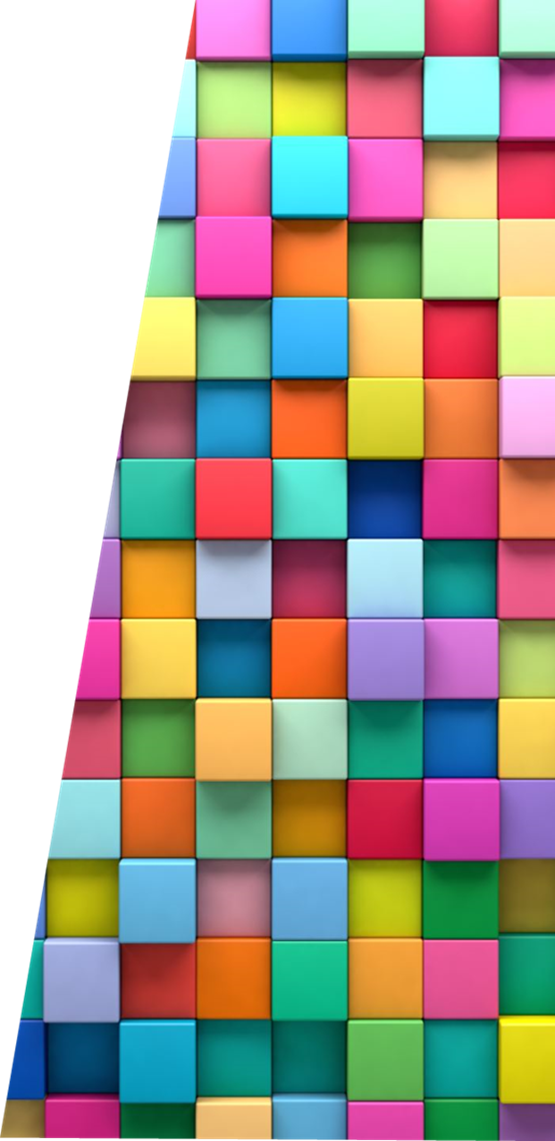 Definicija 1
Ekološki menadžment je nova naučna disciplina čiji je cilj da na bazi saznanja i činjenica o ekološkim uslovima promeni postojeće stanje zagađenja i degradacije čovekove okoline koristeći metode ekološkog inženjeringa i pravno ekonomske instrumente u skladu sa postojećim zakonima, propisima i međunarodnim standardima.
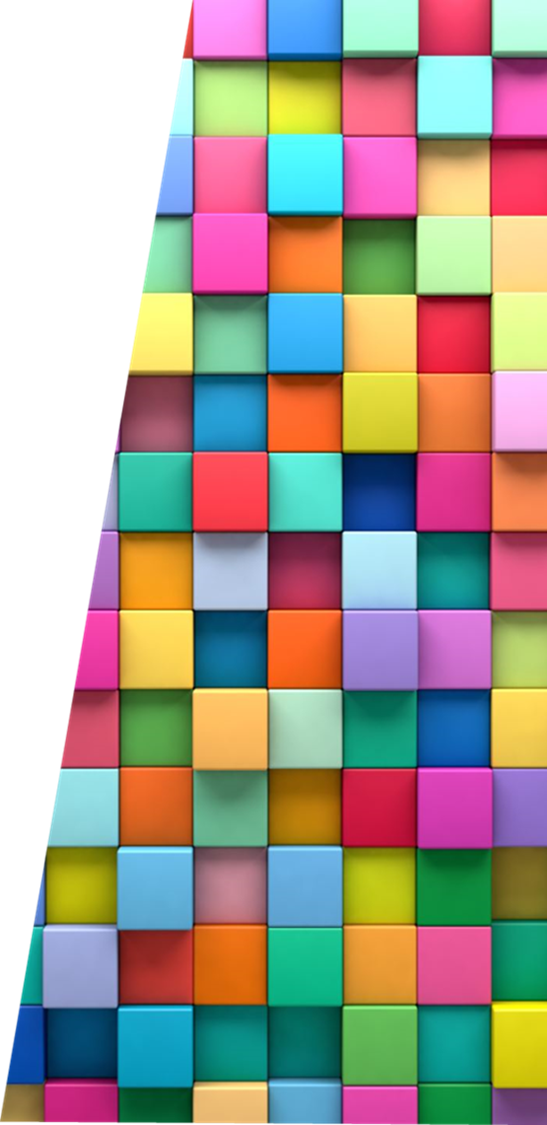 Definicija 2
Ekološki menadžment je upravljanje, kontrolisanje ili regulisanje aktivnosti koje imaju ili mogu imati uticaj na zaštitu životne sredine, a definiše se i kao kontrola svih ljudskih aktivnosti koje mogu imati uticaj na životnu sredinu i na kvalitet životne sredine.